Contenções Rodoviárias: Projeto piloto de manutenção no Rio de Janeiro
ALEXANDRE GIL BATISTA MEDEIROS
INTRODUÇÃO
Desde de 2006 – 45 emergências na BR-101/RJ
Custo médio anual = R$ 7.167.541,03
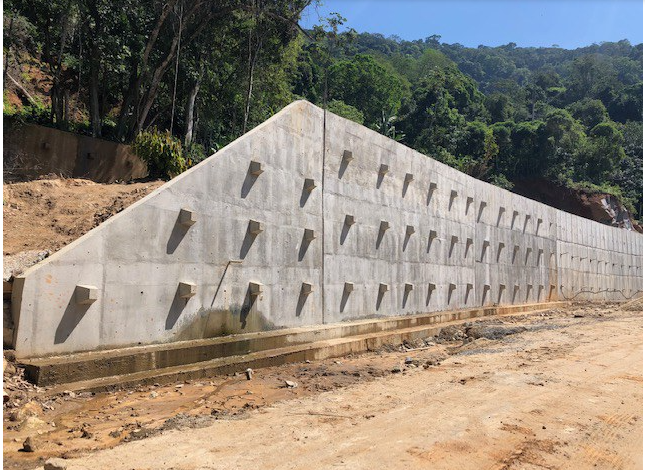 Emergência  na BR-101/RJ no km 436 em fevereiro de 2019 – contenção antes e após a execução dos serviços de emergência
Projeto piloto de manutenção de Estruturas de contenções
1º Passo – Inspeção in loco. UL de Angra dos Reis/RJ possuía um levantamento de 65 Obras de Contenções na BR-101/RJ entre os km 416 e 599.
2º Passo –Análise dos Levantamentos e consolidação da planilha de serviços
3º Passo – Elaboração do orçamento referencial
Projeto piloto de manutenção de Estruturas de contenções
1º Passo – Inspeção in loco.
Formulário de inspeção – Estruturas de contenção
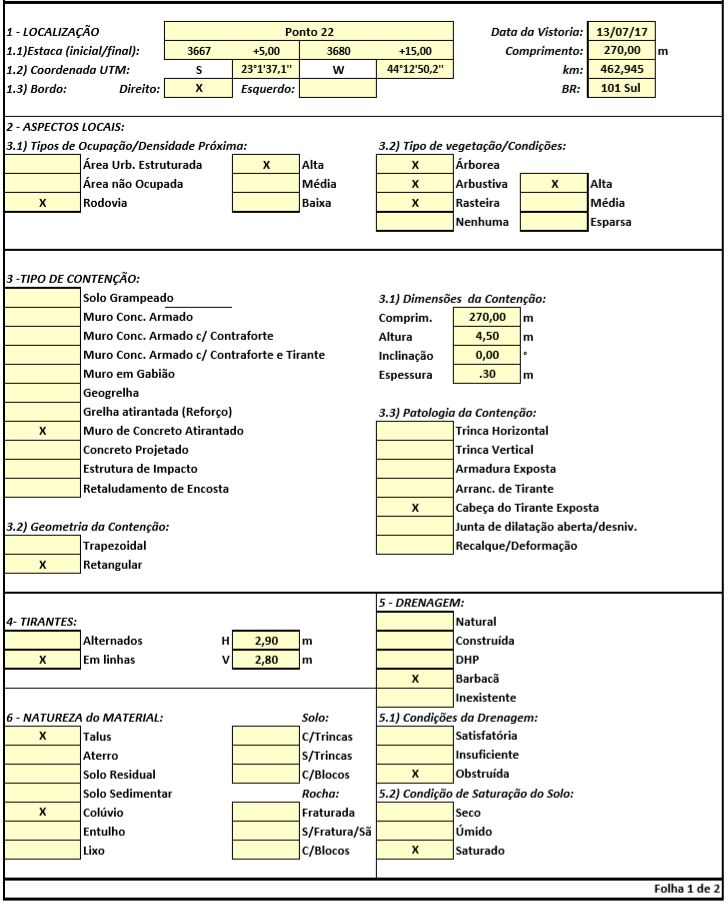 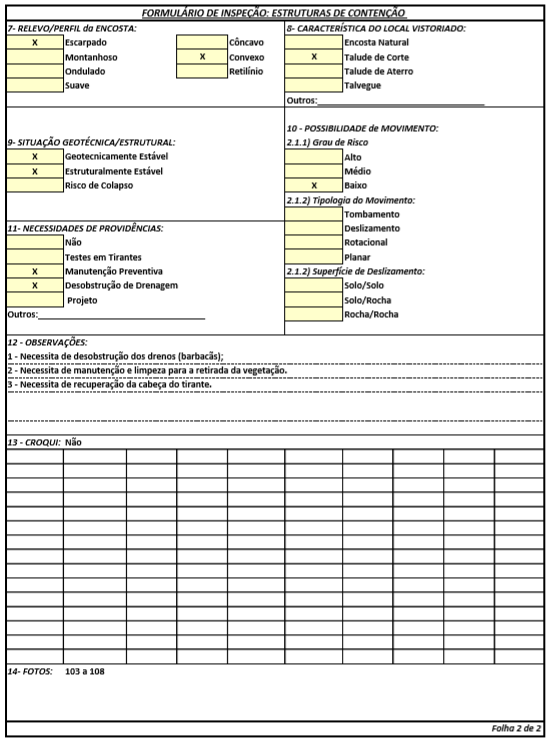 Fotos do Relatório de inspeção do ponto 22
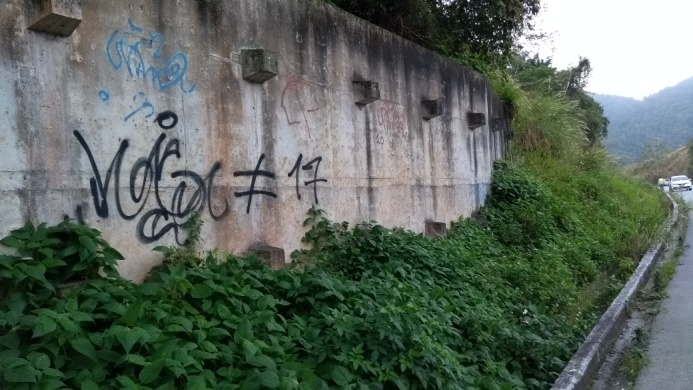 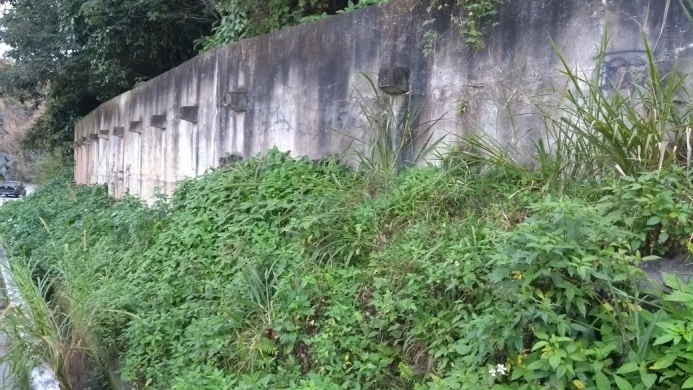 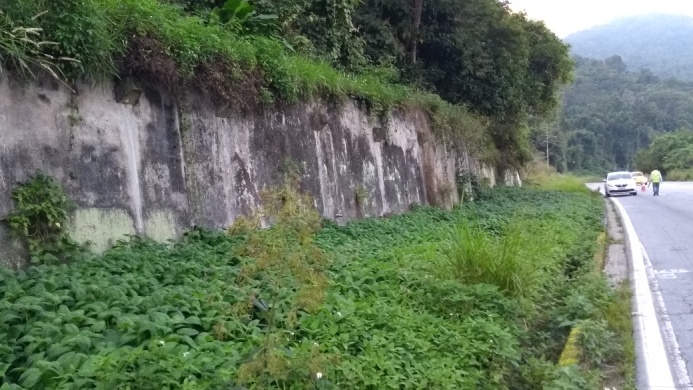 Vegetação cobrindo a base da cortina.
Vista geral.
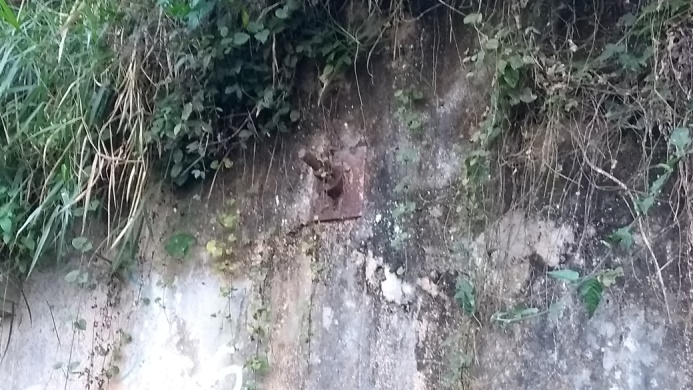 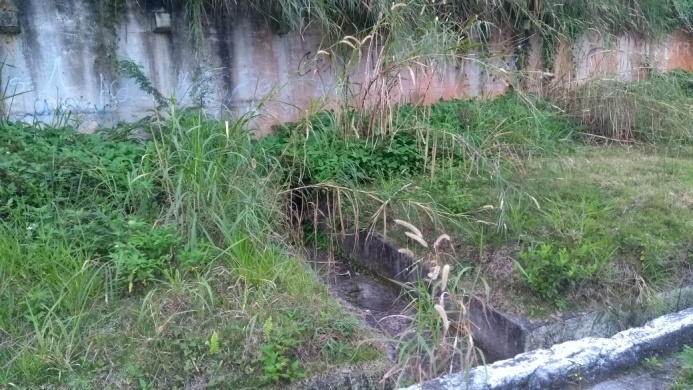 Dreno obstruído.
Canaleta de drenagem
Tirante desprotegido.
Projeto piloto de manutenção de Estruturas de contenções
2º Passo – Análise dos Levantamentos e consolidação da planilha de serviços
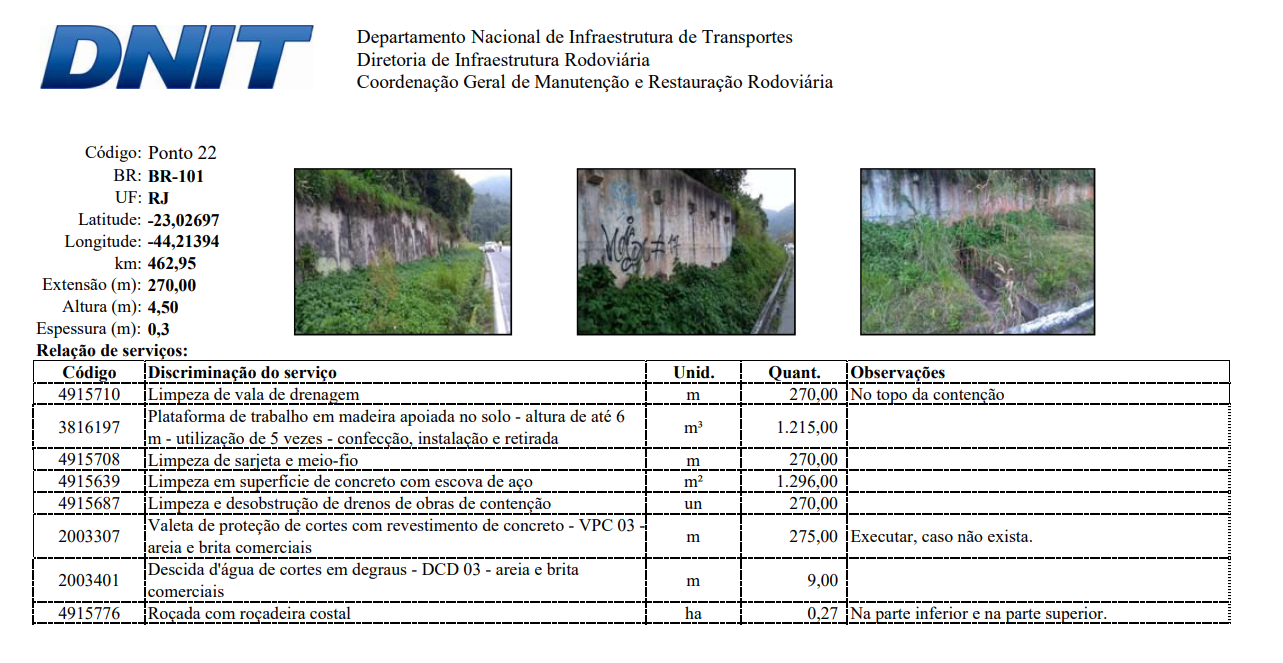 Projeto piloto de manutenção de Estruturas de contenções
3º Passo – Elaboração do orçamento referencial
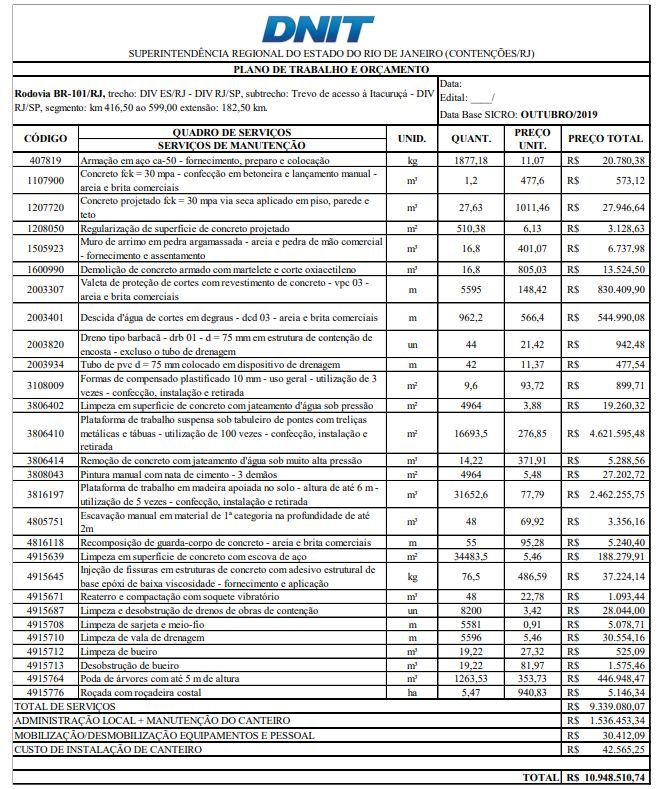 Resultados - Ponto 22
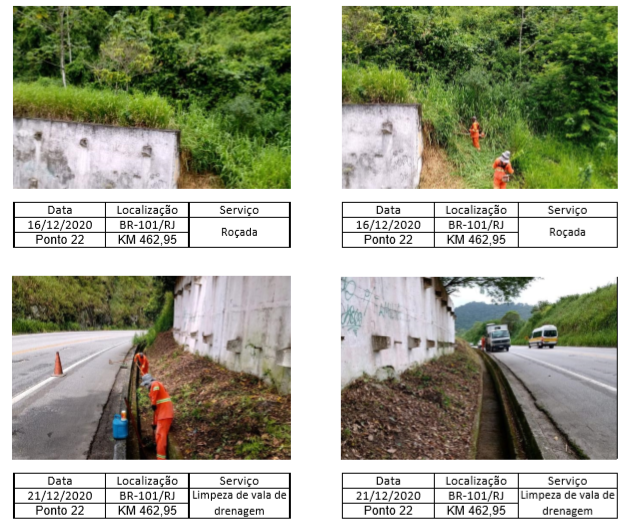 Resultados – Ponto 22
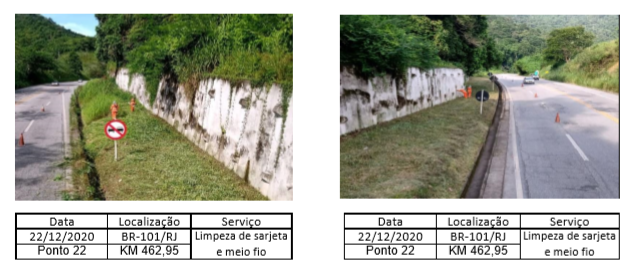 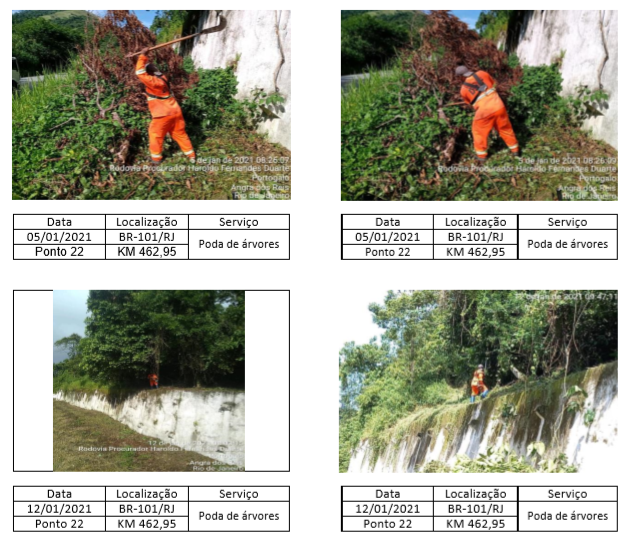 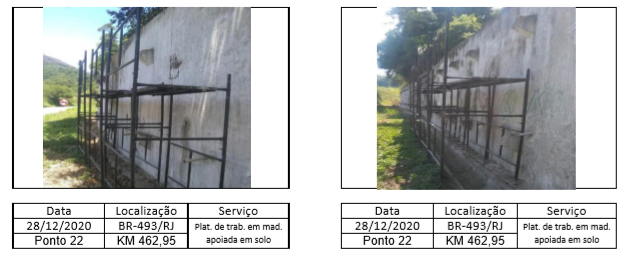 Resultados – Ponto 22
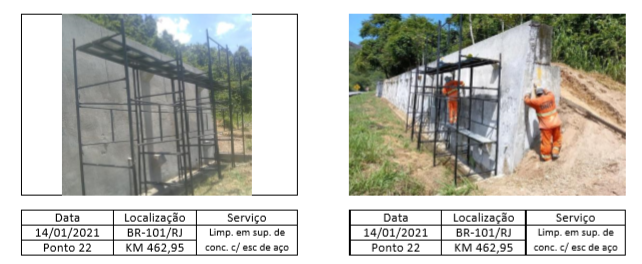 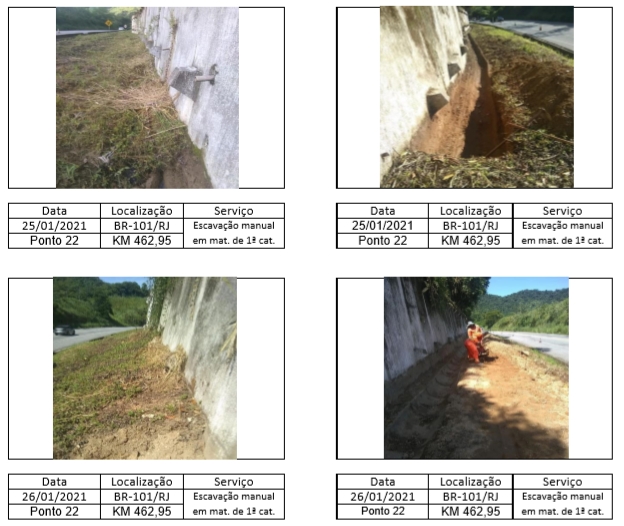 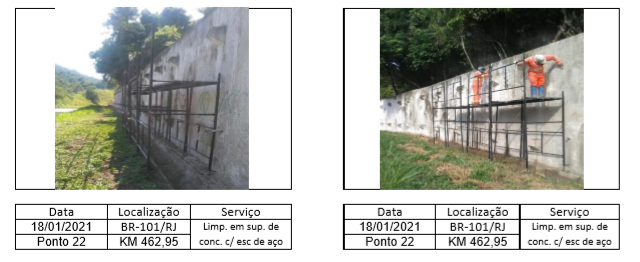 Resultados – Ponto 22
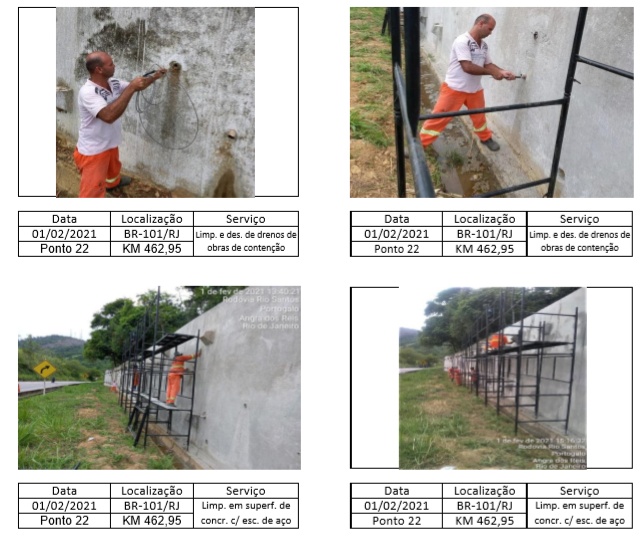 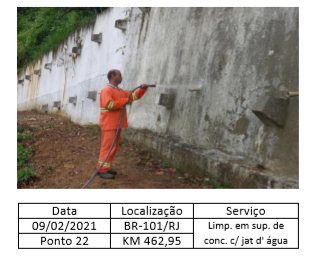 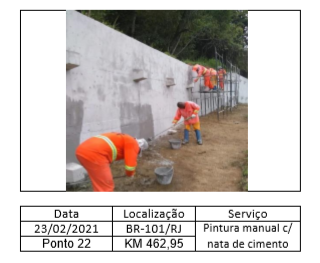 Resultados – Ponto 22
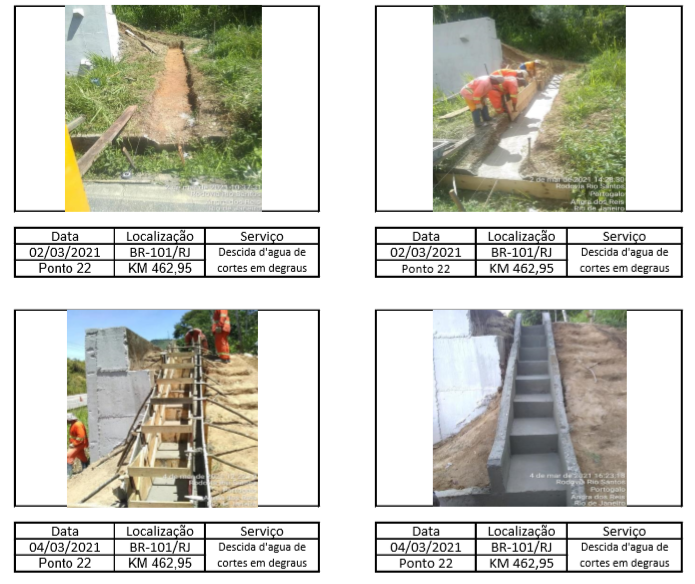 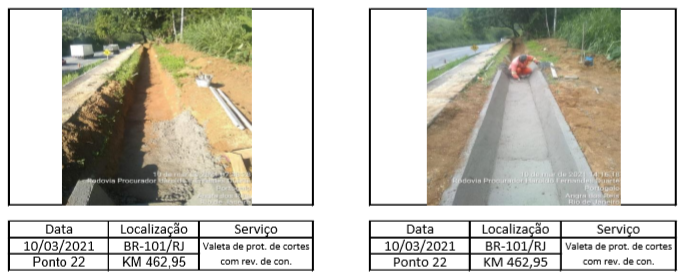 Resultados – Ponto 22
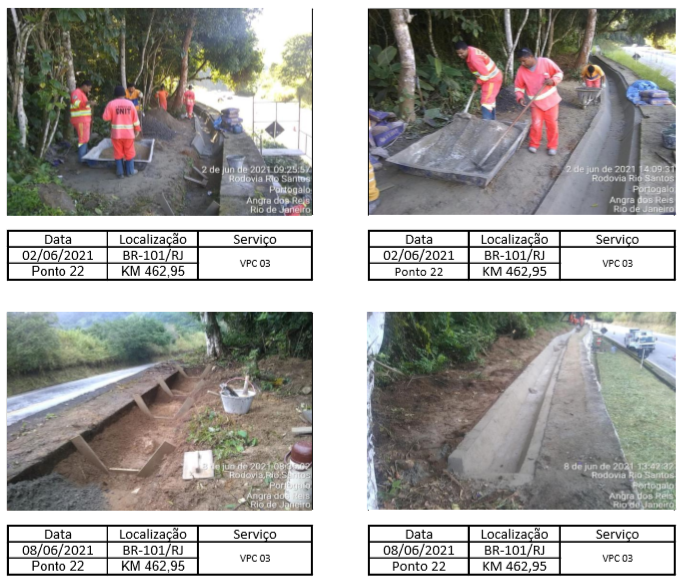 Resultados – Outros pontos
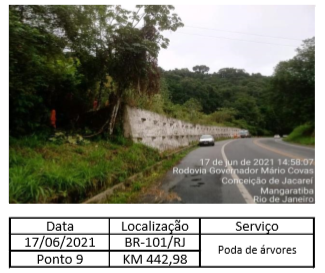 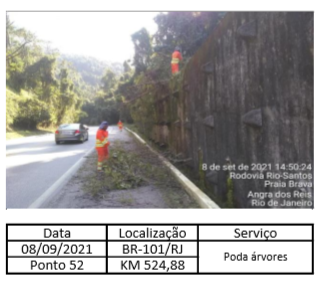 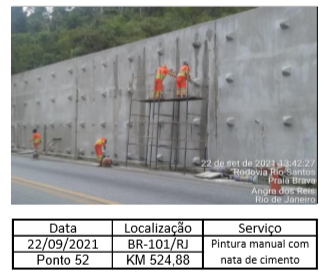 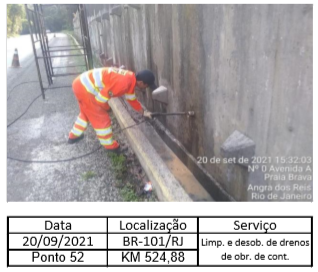 COMEC – Coordenação de Manutenção de Estruturas e Contenções
                                alexandre.medeiros@dnit.gov.br 
Whatsapp: (61)98117-0354
 
                                                     OBRIGADO